Workplace Wellness and Mental Health: Employee Assistance Program provided by Health Canada
Accessibility Attestation
As of the date of publication, this presentation has been verified for accessibility.

If you have any issues with this document, please contact the author.
2
Health Canada is GC EAP Provider of Choice
Health Canada provides Employee Assistance Program (EAP) services to 88 federal departments and agencies 
Client base of 230,000+ federal public service employees and members of the RCMP, as well as Canadian Forces members (approximately 75,000) and veterans (roughly 300,000)
EAP support is also extended to immediate family members
Fully accredited and maintains comprehensive quality assurance practices 
In addition to EAP, offer full suite of organizational services and customized support programs
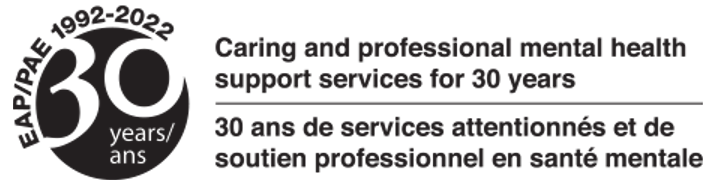 3
EAP Short-term Psychological Support: Assessment, Referral and Follow up
Confidential, bilingual services, accessible via a 24 hour 1-800 phone line, or by Chat
Available to all employees and their immediate families
Solution-focussed support to help identify and resolve personal and work-related problems
Services always include engaging with “live” counsellors 
There is always a “live” response, whether by Chat or phone
Everyone requiring immediate support speaks in real-time with a Master’s level counsellor
Clients are then referred to contracted mental health professionals in their community
COVID protocols are not a barrier to counselling sessions
Counselling is available by phone, video, and physically distanced face-to-face (where local restrictions allow)
These multiple modes of counselling allow us to meet demand
4
EAP Utilization is Increasing
EAP utilization has generally been rising for the last decade 
Following a dip during the first quarter of the pandemic, this fiscal year is trending towards the sharpest single-year increase in 10 years  
Positive marker that employees are reaching out to EAP for support
Note: 13.5% is a projection based on utilization at mid year and ongoing monthly levels of referrals
5
Increased Crisis Calls during Pandemic
The percentage of crisis calls remains significantly higher from March 2020 onward (70% above pre-pandemic levels to date), which indicates an elevated need for immediate assistance. This underscores the importance of having fully bilingual Masters’ trained counsellors available 24/7 to provide immediate assistance. Crisis calls average considerably longer in duration than other intake calls.
6
Observations from our Counselling Team
EAP clients are reaching out because their usual coping mechanisms are not working
Work/life balance has taken on a new meaning, e.g., single parents struggle with routine when schools are closed 
High levels of anxiety caused by events (such as the recent protests), stress build-up to “boiling points”, feelings of isolation related to missing friends and family
New employees struggle with on-boarding in a virtual work environment
Several calls related to the implementation of the Vaccination Policy

These issues will continue when the pandemic eases
There will be longer term effects on people and workplaces
EAP estimates continued increases in volume and crisis calls
Managers will need support to lead productive teams (hybrid, return to on-site, virtual)
7
GBA+ Lens Guides Service Enhancements
For our EAP clients
Continuing to recruit diverse network of EAP counsellors to reflect our public service (see chart) to ensure we can match clients with the type of counsellor they would prefer to work with (similar cultural background or gender identity) 
LGBTQ2+ training for network counsellors across Canada
SGBA+ training provided to all staff  
Leveraging technology to respond to client need/preference
Chat Intake (now available on Canada.ca)
Video Counselling via secure platform
LifeSpeak digital library (see next slide)

For departments/agencies
Focussed communications during key events (Transgender Day of Visibility, Movember)
Innovative programming available to departments/agencies to support diversity and inclusion initiatives (e.g., Black Lives Matter activities)
1Based on 384 responses from approximately 850 service providers
2Demographic Snapshot of Canada’s Public Service
3Based on 186,008 responses to the 2020 PSES (61% response rate)
8
LifeSpeak App and Digital Portal*
Nearly 1,000 brief, informative videos, podcasts and tip sheets for employees and their family members
Expert-led, truly bilingual content (not translations)
Available via smartphone, tablet or computer
Monthly interactive “Ask the Expert” chat sessions
Content is updated regularly
Extensive COVID-19 resources, including dealing with post COVID isolation, managing videoconference fatigue, managing emotions in times of stress, family life during COVID
Resources to support progress on diversity and inclusion: How to be an ally against racism; Racial bias; LGBTQ Community and Mental Health
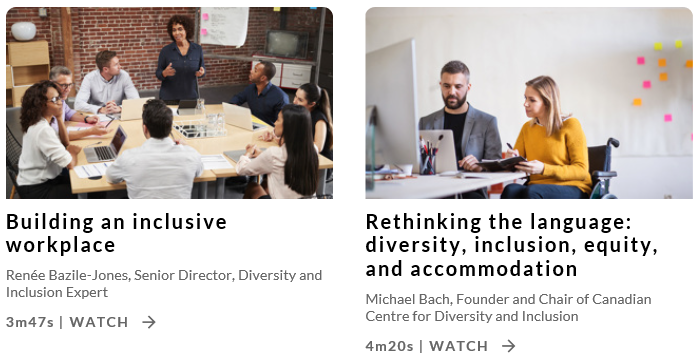 *For subscribing EAP client organizations. To learn more about LifeSpeak, watch the demo or contact your EAP departmental contact.
9
Auxiliary Wellness Services
The following are available to any department or agency on a cost-recovery basis:
Specialized Organizational Services (SOS)
Training, Coaching, Facilitation, Workplace Health Assessments, Grief and Loss
Mental Health First Aid, The Working Mind (both developed by the Mental Health Commission of Canada)
Alternative Dispute Resolution Services (ADR)
Informal Conflict Management Services, Ombuds-type services, Harassment and Violence Prevention
Psycho-Social Emergency Preparedness and Response (PSEPR)
Supports for major events (e.g. G7) and response to major incidences such as: Parliament Hill shooting (2014); Toronto Van Attack (2018); OC Transpo Bus Crash (2019)
Annexes A-C provide additional details on these services
10
Contact EAP
EAP 24 hour Crisis and Referral Centre
By phone: 1-800-268-7708, or 1-800-567-5803 (digital service for individuals who are deaf or hard of hearing)
By chat: Access the EAP Chat (new) (password: canada)Chat service available Monday to Friday, 8:00 am to 7:30 pm (ET), excluding statutory holidays

For more information about EAP, or to request an information session:
Chantale Malette, National Manager, Client Relationschantale.malette@hc-sc.gc.ca or 613-850-5112
Tailored Support Available
We have worked with Indigenous Services Canada (ISC) and the Public Health Agency of Canada (PHAC) to incorporate enhanced programming into their EAP.
11
[Speaker Notes: Federal EAP Model:
As per the Directive on Employee Assistance Programs, “organizations can deliver EAP services using the model that best responds to their operational needs”
As a result, the GoC, as a whole, has an amalgam of EAP coverage including: internal services, peer models, hybrid models, outsourced, but the most common option is the services provided by Health Canada (Employee Assistance Services)
In addition to core EAP (short term counselling), many organizations have worked with Health Canada to develop specialized programming via EAP to include specific wellness requirements or initiatives

Decompression Program (additional information)
Informed by consultations with Veterans Affairs Canada, the Canadian Armed Forces, Indigenous Services Canada, and Canada Border Services Agency
Aligns with the three strategic goals of the Federal Public Service Workplace Mental Health Strategy
Change the culture to consider psychological health and safety in every aspect of work 
Build mental health capacity using training, tools and other resources
Measure and report on progress in order to continuously improve
Program designed to prevent long-term operational stress illnesses/injuries. Addresses employer’s responsibility to protect employee mental health and wellbeing while ensuring organizational sustainability.
Two week curriculum led by mental health professionals with a mixture of training, group processes, and time to tend to personal priorities. 
No more than 3 hours per day of screen time including check-ins, breaks, training, group work (1 hour of training; 1 hour group discussions; no screen time on Fridays).
Pilot of two cohorts to launch in February 2022 and full launch in parallel.]
We Are Here for You
We are a full-service EAP committed to supporting the wellness needs of a diverse public service
Our services are founded on the best practices of the EAP industry 
As a federal entity: 
EAS is subject to the same security, accessibility, procurement, privacy (ATIP), values and ethics of your departmental programs
No lengthy RFP process: only an Interdepartmental Letter of Agreement is required
Our goal is to build a common option service that meets the growing and specific needs of the public service
We are well aligned with GC priorities and enterprise wellness initiatives
30 years of experience supporting the FPS; trusted reputation (Appendix D provides a snapshot of satisfaction and outcomes data; Appendix E outlines reporting to client departments)
12
Annex A: Specialized Organizational Services (SOS)
Mental health professionals with expert skills, knowledge and experience 
Available across Canada and abroad, delivered in both official languages, on and off-site 
Any group size, anytime of the day or night (to accommodate employees' schedules)
Types of services (fee for service):
Training and coaching (wide range of psychosocial workshops and customized training) 
Topics vary across the mental health continuum (work-life balance, effective stress or anger management, respectful workplace, change management, conflict resolution, career coaching, team building)
Can also address issues that affect mental health: nutrition, smoking cessation, fitness
Grief and loss counselling
Death of a colleague
Impending job loss / announcement
Workplace wellness and mental health
Psychosocial workplace health review (assessment, recommendations, facilitation and support)
Stay at work, disability management and workplace reintegration
Delivery of Mental Health Commission of Canada’s Working Mind and Mental Health First Aid
SOS: 1-888-366-8213 / info-sos@hc-sc.gc.ca
13
Annex B: Alternate Dispute Resolution Services
Informal Conflict Management Services (ICMS)
Experienced practitioners in Conflict Management offering:
Individual consultations and conflict coaching (1 on 1)
Facilitated discussions (conversation assisted by a neutral third party)
Mediation (voluntary process of collaborative problem solving leading to a mutually satisfactory agreement)
Group processes (facilitator-led process enabling groups to identify issues and establish a plan)
Preventive workshops
Ombuds Services
A confidential, impartial environment to have informal conversations, resources, tools and supports (currently being piloted)
Harassment / Violence Complaints
Currently being piloted, this service supports organizations in meeting the Workplace Harassment and Violence Prevention Regulations arising from the former Clerk of the Privy Council’s Safe Spaces report
14
Annex C: Psycho-Social Emergency Preparedness and Response (PSEPR)
PSEPR is aligned with the pillars of emergency management: prevention, mitigation, response and recovery
The Psychosocial Emergency Preparedness and Response Team of experts in disaster mental health provides on-site support to federal responders during critical incidents or during major international events such as the G7 Summit
Monitoring an employee’s mental health and well-being is extremely important in situations of prolonged operational stress or following a catastrophic event
PSEPR supported the repatriation efforts in Cornwall and Trenton due to COVID-19 and have prepared COVID-related communiques for EAS’ client departments
15
Annex D: 2020-21 EAP Metrics
Primary reasons for using EAP
(n=23,252 cases)
Post-Counselling Outcomes1 (self reported)
Intake & Referral1&2
Short-term 
Counselling1&2
EAP Clients’ Journey
95% were satisfied with their intake counsellor
95% were promptly offered their first appointment
Family-related (27%)
Psychological Health (29%)
Work Related (12%)
Anxiety (17%)
Grief (4%)
Various: Interpersonal Relationship, Conflict, Career, Childcare, Eldercare, etc.  (12%)
86% said that EAP helped them deal more effectively with their problems
91% were satisfied with how EAP met their needs
72% improvement3 in productivity* due to mental health issues
51% improvement3 in absenteeism** (range of 1-19 days)
43% of participants responding to “Your ability to bounce back quickly after a hard time” indicated “exceptional” or “significant” improvement
37% improvement3 in work engagement
90% rated the quality of EAP services as “excellent” or “good” 
93% of clients would contact EAP again if in need of help
         Based on a compilation of 1 and 2 below
1Survey of randomly-selected sample (n=950) out of a cohort of 3,936 consenting clients who used EAP counselling services between April 2020 and January 2021)
2Voluntary feedback surveys of EAP clients in 2020-21 (n=716)
3Indicates an improvement in overall self-reported scores
*“In the 30 days prior to contacting EAP, how often did emotional problems (such as feeling depressed or anxious) limit your concentration, performance and the kind or amount of work you could do?”
**“In the 30 days prior to contacting EAP, how many work days did you miss because of your physical, personal or mental health problems
(average number of days)?”
16
Annex E: Data and Metrics Provided to EAP Client Organizations
Bi-annual Utilization Report
We provide bi-annual utilization reports after 6 months and 12 months. This report highlights the usage of your organization, the reason for consultation, the number of crisis calls as well other valuable information
Annual Review and Program Plan
This report is provided in June and compares the last 3 years of usage of your organization to the global utilisation of all other departments
LifeSpeak Utilization Report
We provide bi-annual reporting on LifeSpeak usage and the most viewed trainings
17